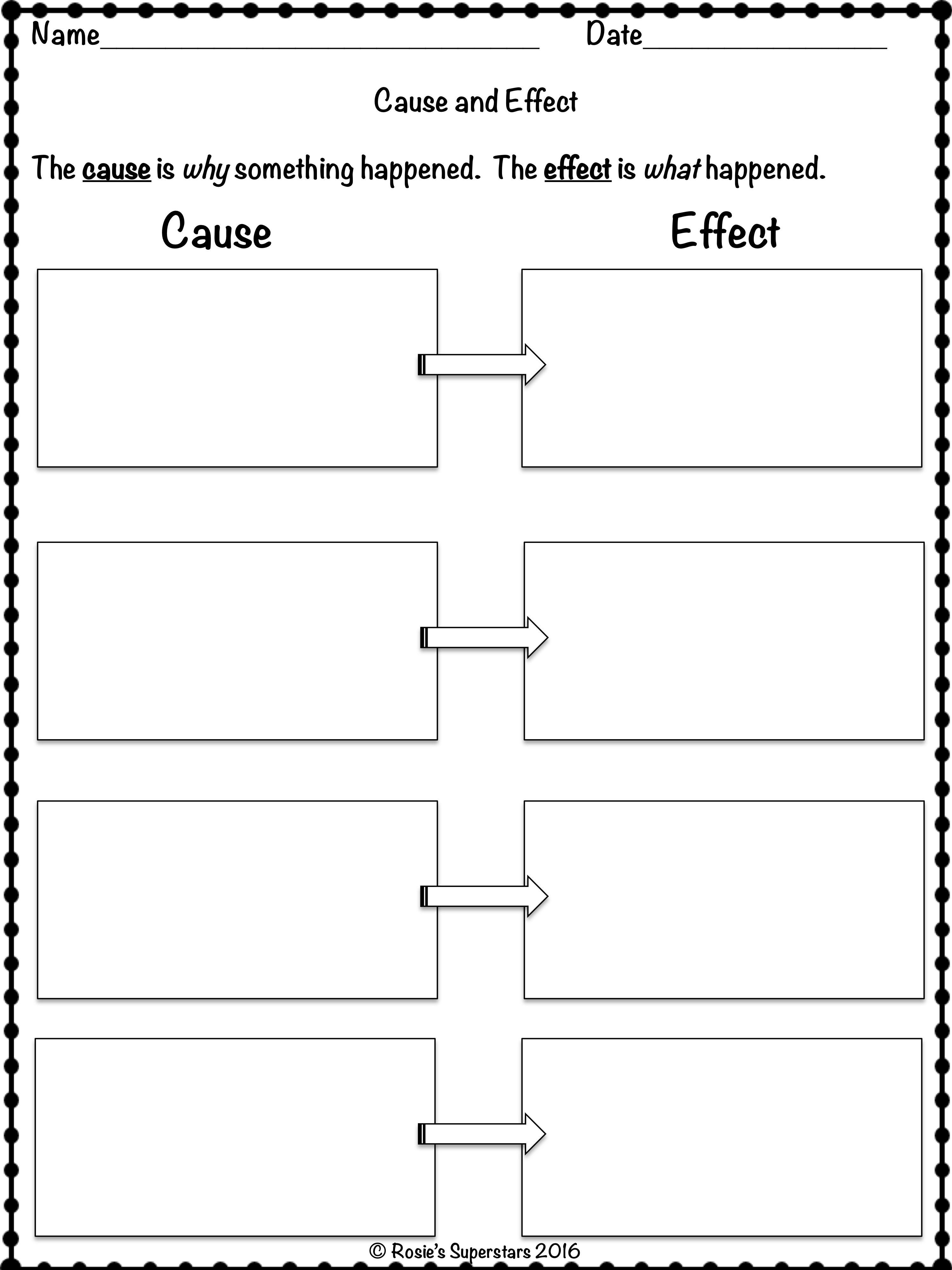 Why did the Mallard Family migrate?
What happened because of the cause?
Text
Text
Text
Text
Text
Text
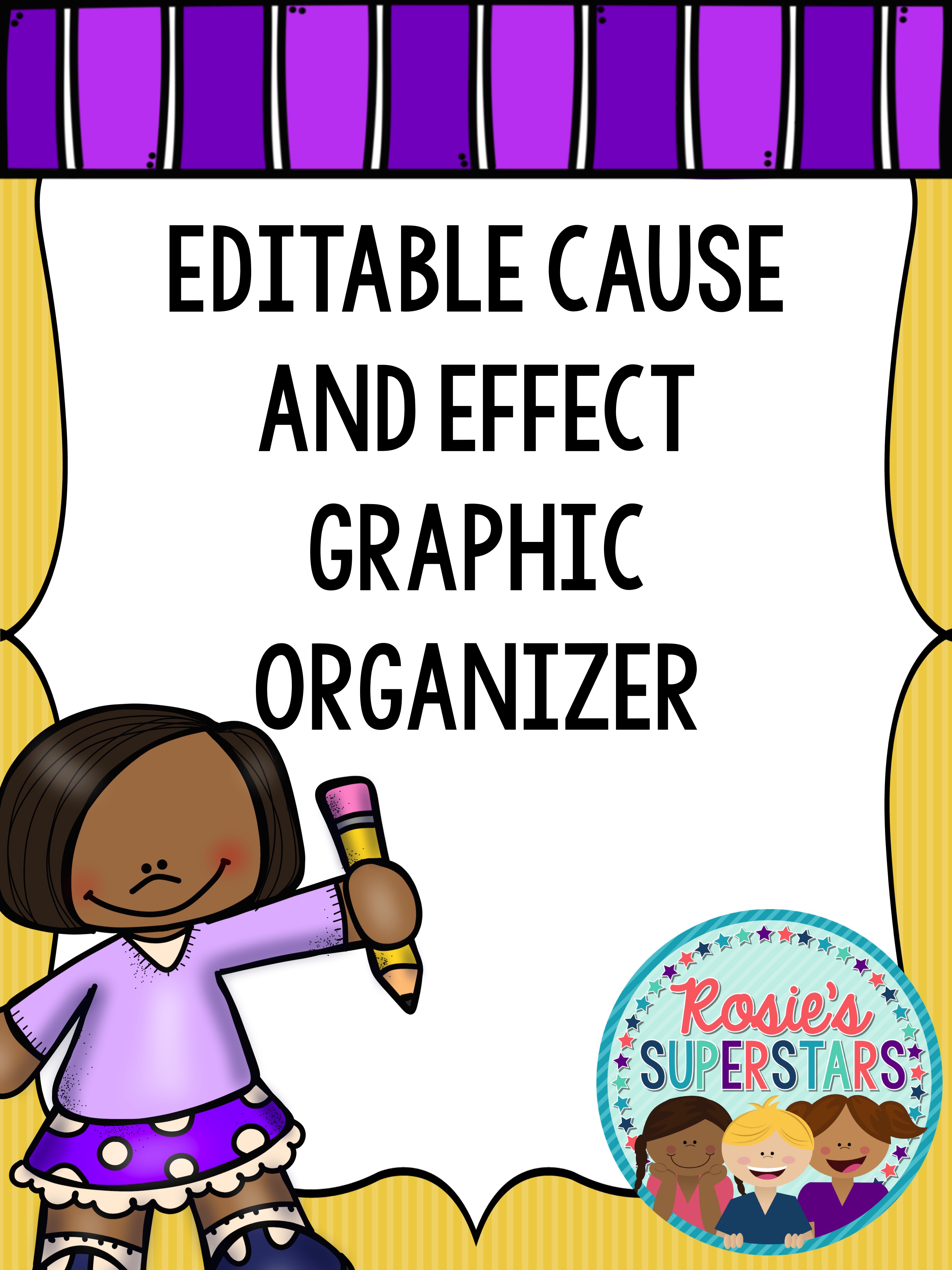 Adapted by Maestra Casiano for 
Family Fun Activity on Animal Migration
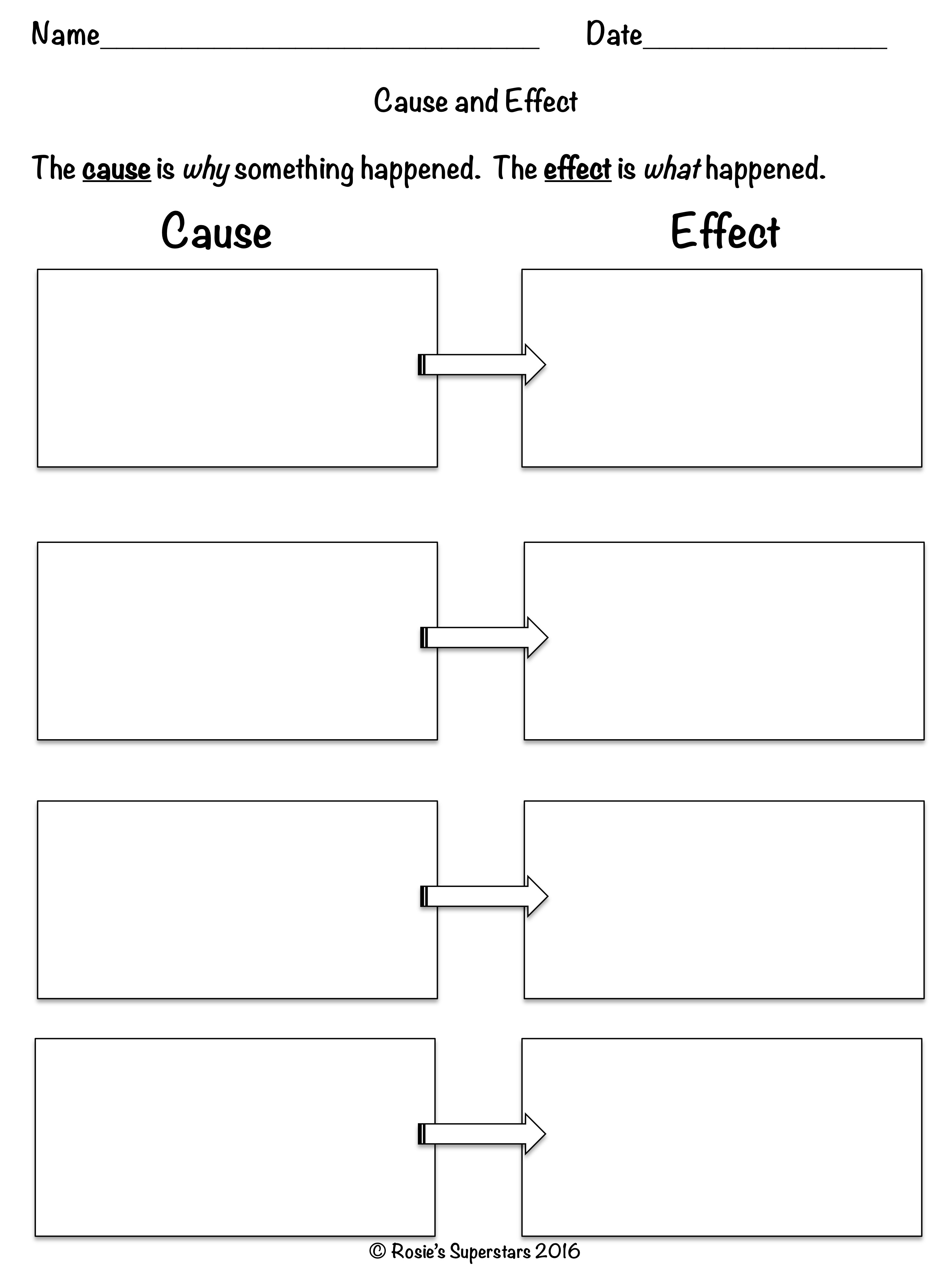 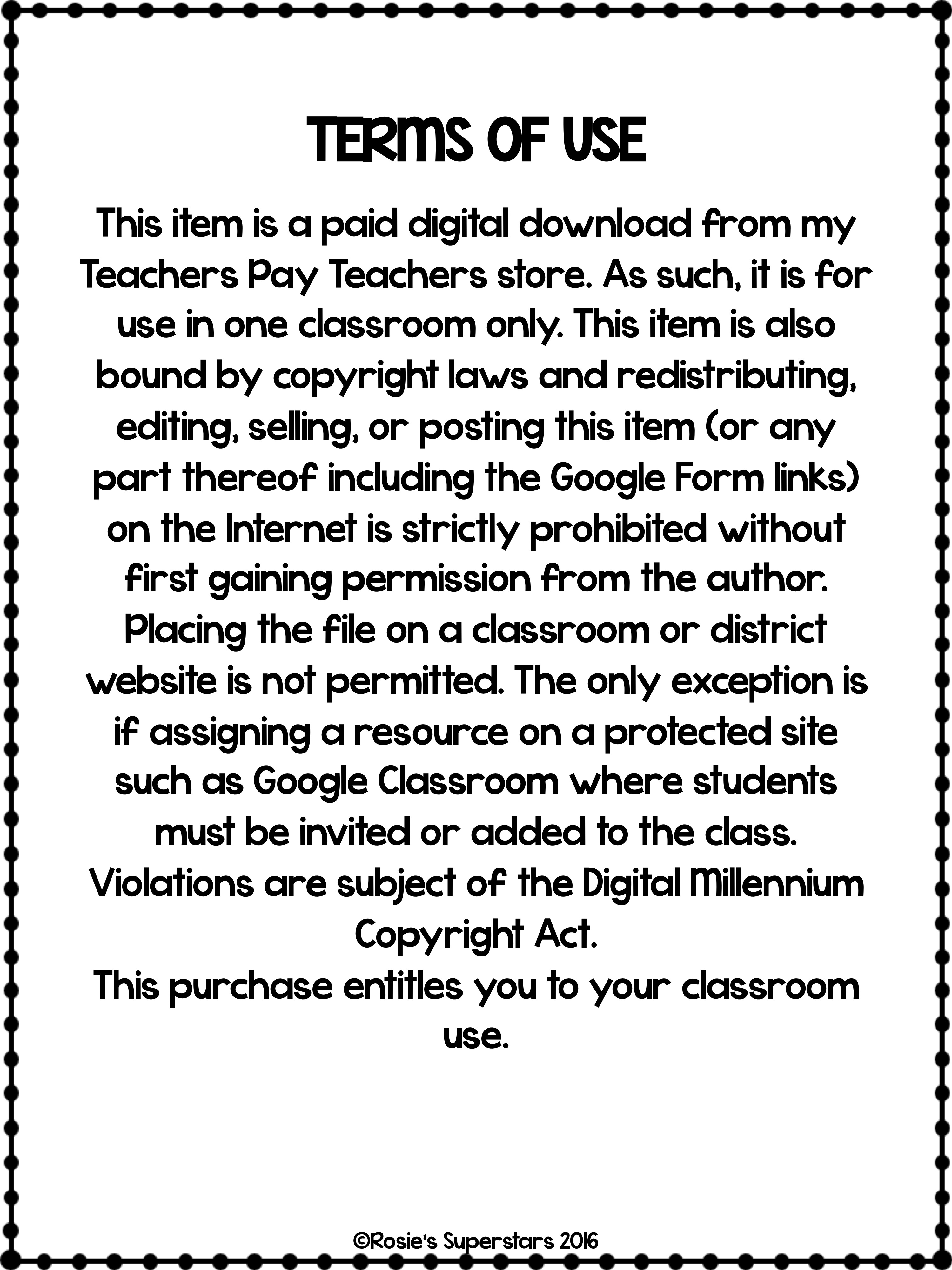 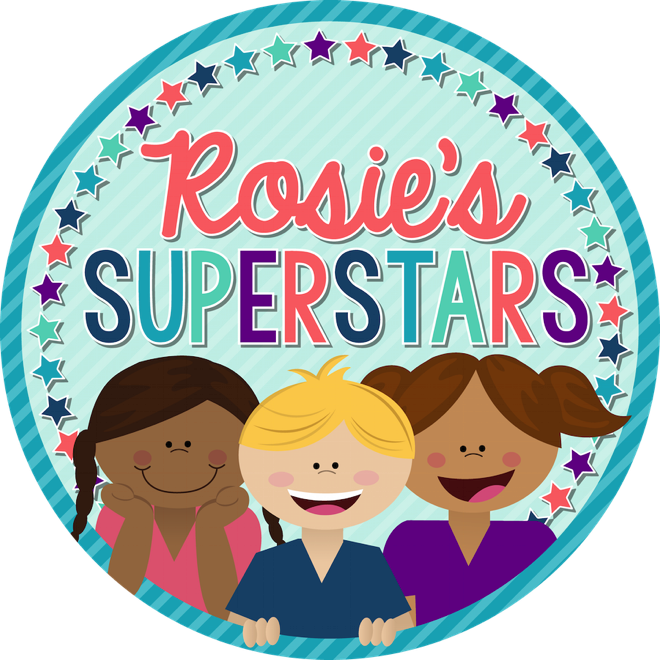 Thank you for downloading this resource.
Check out more of my resources at 
https://www.teacherspayteachers.com/Store/Rosies-Superstars 
Follow my store for new and free products. New products are 50% off for the first 48 hours.

Please e-mail me at rosiessuperstars@gmail.com for any suggestions.
Graphics by these fabulous artists:
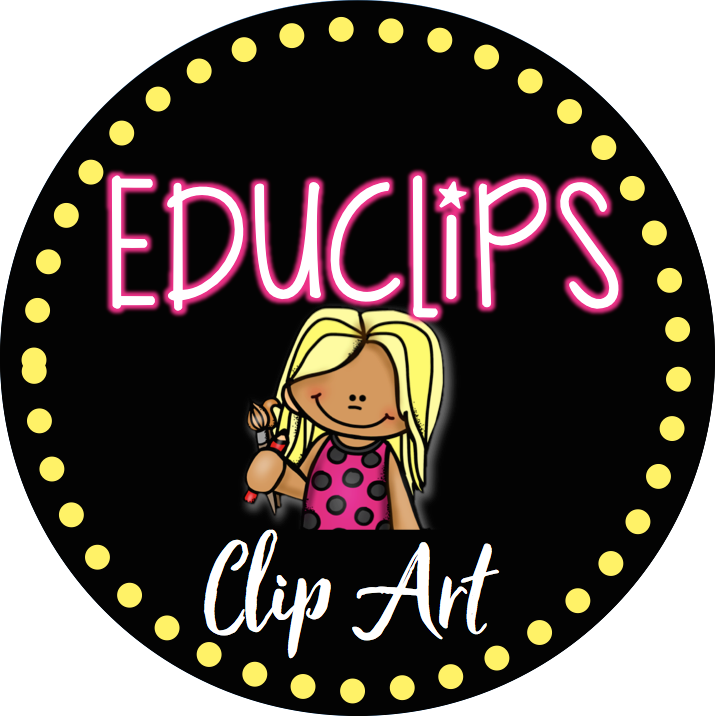 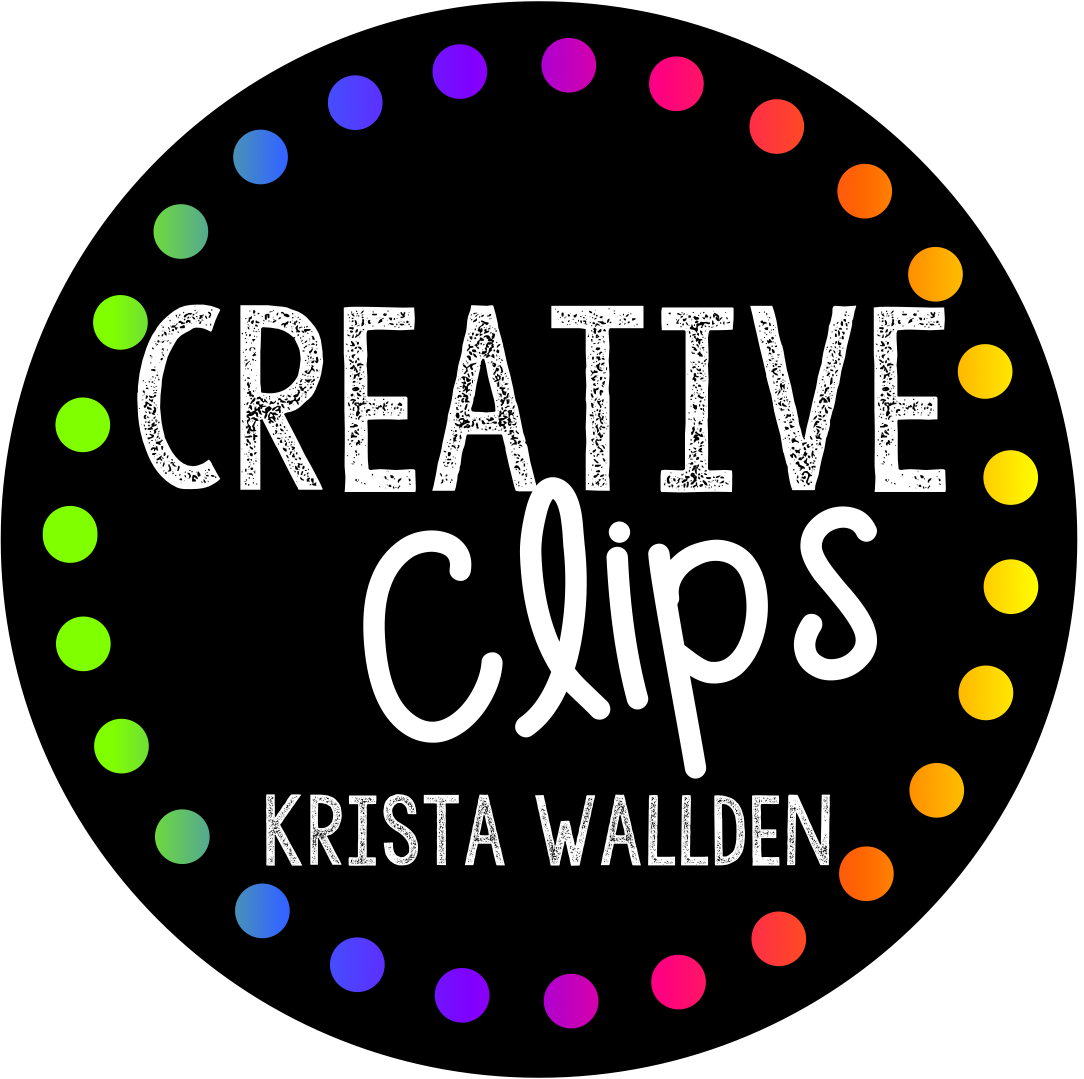 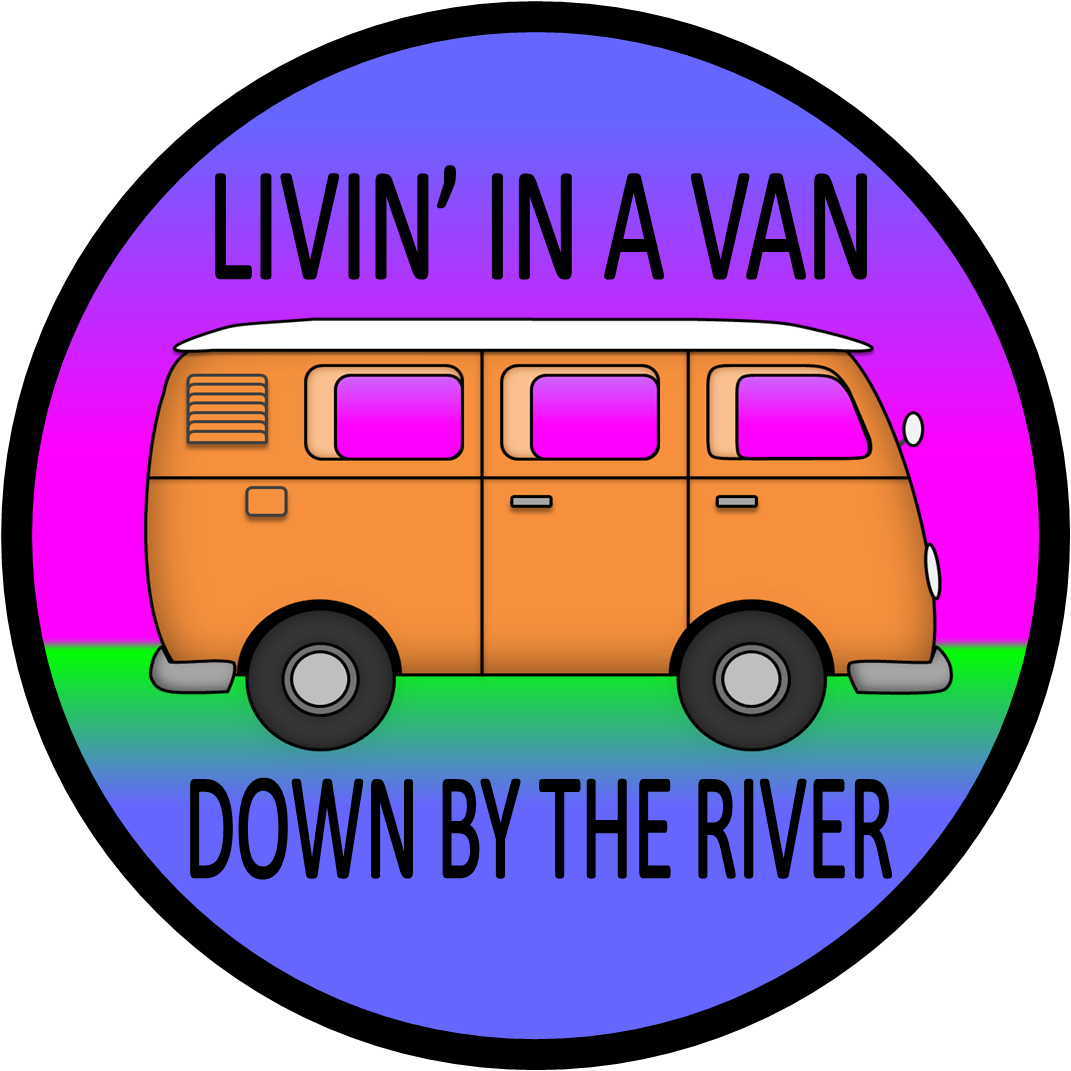 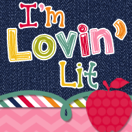 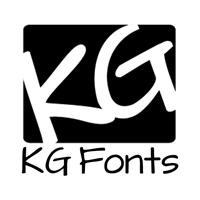